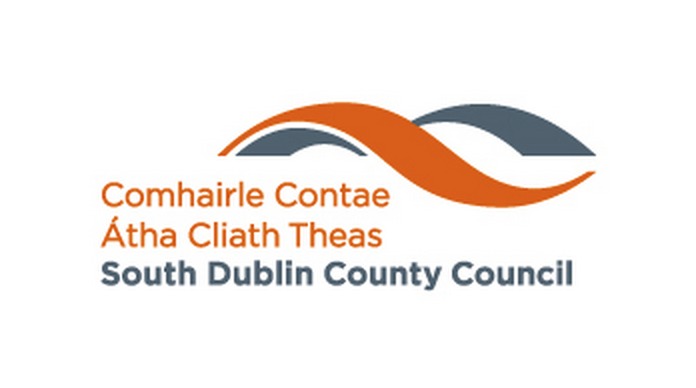 Residential Zoned Land Tax
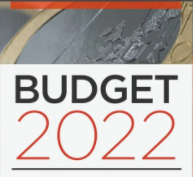 LUPT Update to SPC 29th September 2022
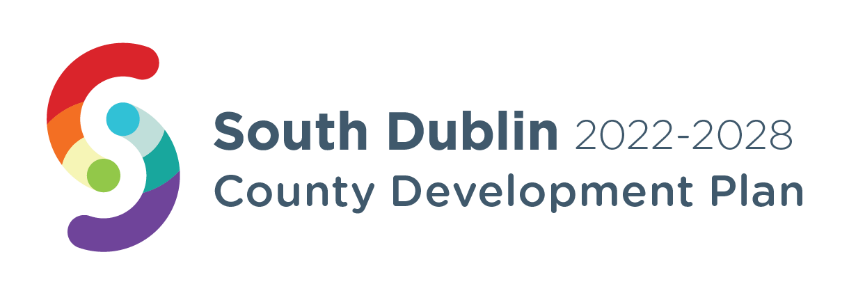 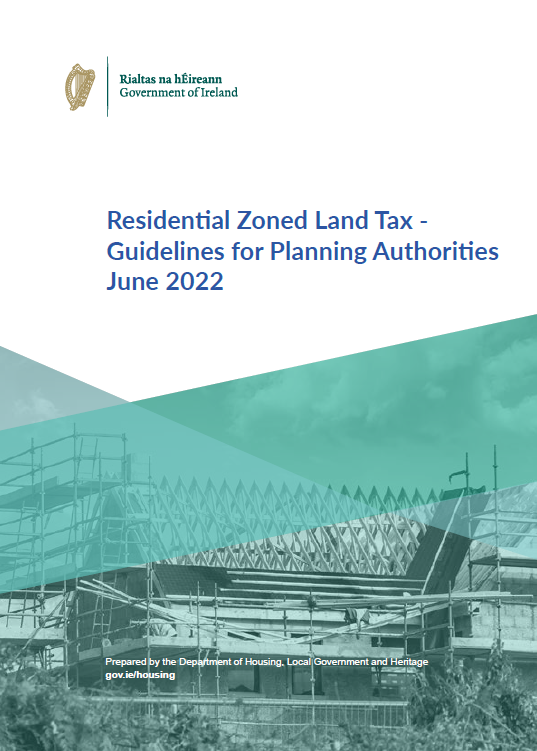 What is the Residential Zoned Land Tax?
Introduced under the Finance Act 2021 in December of that year
By 2023, it will replace the Vacant Site Levy
Tax will be collected by Revenue
Mapping the Residential Zoned Land Tax
[Speaker Notes: Land which is suitably zoned and serviced to be on the map]
Exclusions from the Map
Required for or integral to or occupied by: 
Social, community or governmental infrastructure and facilities, including:
infrastructure and facilities used for the purposes of public administration or the provision of education or healthcare,
transport facilities and infrastructure,
energy infrastructure and facilities,
telecommunications infrastructure and facilities,
water and wastewater infrastructure and facilities,
waste management and disposal infrastructure, or
recreational infrastructure, including sports facilities and playgrounds
[Speaker Notes: Land which is suitably zoned and serviced to be on the map but the above is not included in the criteria for mapping purposes]
Exclusions from the Map
Contaminated land
Statutory designation which precludes development
Archaeology
Derelict Site
Zoned residential, is in use as premises, in which a trade or profession is being carried on, that is liable to commercial rates, that it is reasonable to consider is being used to provides services to residents of adjacent residential areas
Mixed use zoned land except where the land is ‘vacant or idle’
[Speaker Notes: Land which is suitably zoned and serviced to be on the map but the above is not included in the criteria for mapping purposes]
On the Map / In Scope but not liable for the Tax
Not Liable: Residential Property
[Speaker Notes: Res properties with curtilage over 0.4ha are not liable for the tax but must register for the RZLT with Revenue and supply certain info]
Communicating Non-Liability for Residential Property
[Speaker Notes: a number of exclusions from the zoned land tax, being:  existing habitable dwellings and their curtilage;  land that is used for certain infrastructure or facilities, for example utilities, transport, social or community or recreational purposes;  land where a site is designated as a derelict site and liable for the Derelict Sites Levy; and  land which is zoned for residential use but is used to provide services consistent with a residential area (such as a corner shop).]
Residential Zoned Land Tax Process - Progression